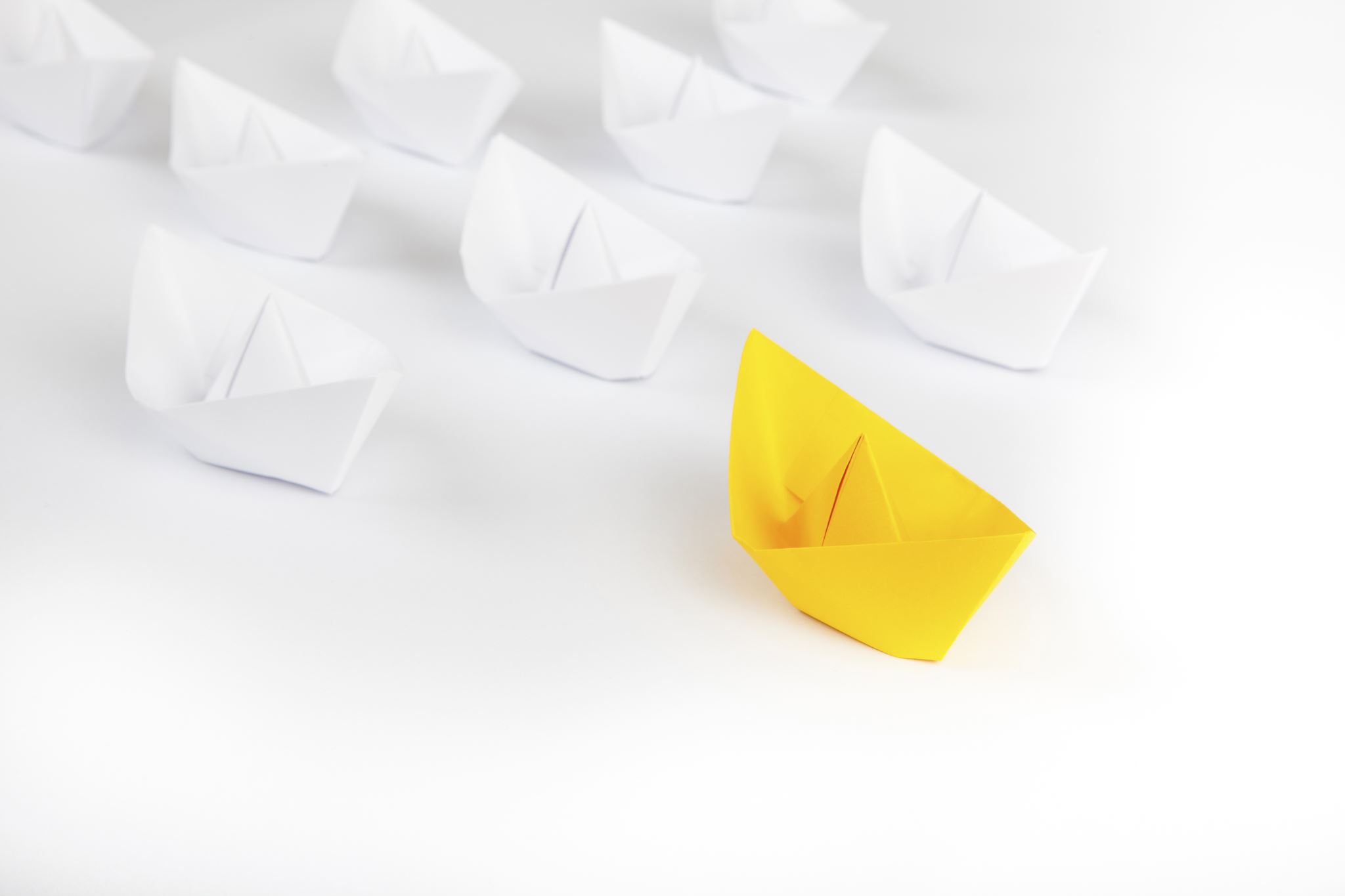 What’s Your Word?
January 14th, 2021
Goals & Resolutions
New Year’s is all about Goals & Resolutions
What’s Your Word?
Pick a Word Goal- Your answers do not have to be related to school/academics (thought they can be if you wish)
You are setting a Word Goal to be your mantra for the semester 
Example: Intentional
Think of 3 action steps focused on your Word Goal
Example: 
1. Set a weekly goal for myself in my planner – something I intend to accomplish (big or small)
2. Make daily checklists to keep my self on track – I want to use my time with intention
3. If I don’t meet my weekly goal, write down what stopped me and make a plan to overcome it – I intend to accomplish my goals
Share & Discuss
In the chat box, share your Word Goal
Share & Discuss 1 action step using your Word Goal